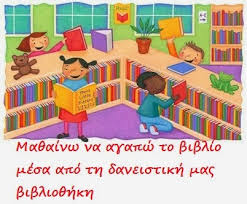 ΔΑΝΕΙΣΤΙΚΗ ΒΙΒΛΙΟΘΗΚΗ
7ο ΝΗΠΙΑΓΩΓΕΙΟ ΑΛΕΞΑΝΔΡΕΙΑΣ
ΚΑΤΑΣΚΕΥΑΖΟΥΜΕ ΤΑ ΑΓΑΠΗΜΕΝΑ ΜΑΣ ΒΙΒΛΙΑ
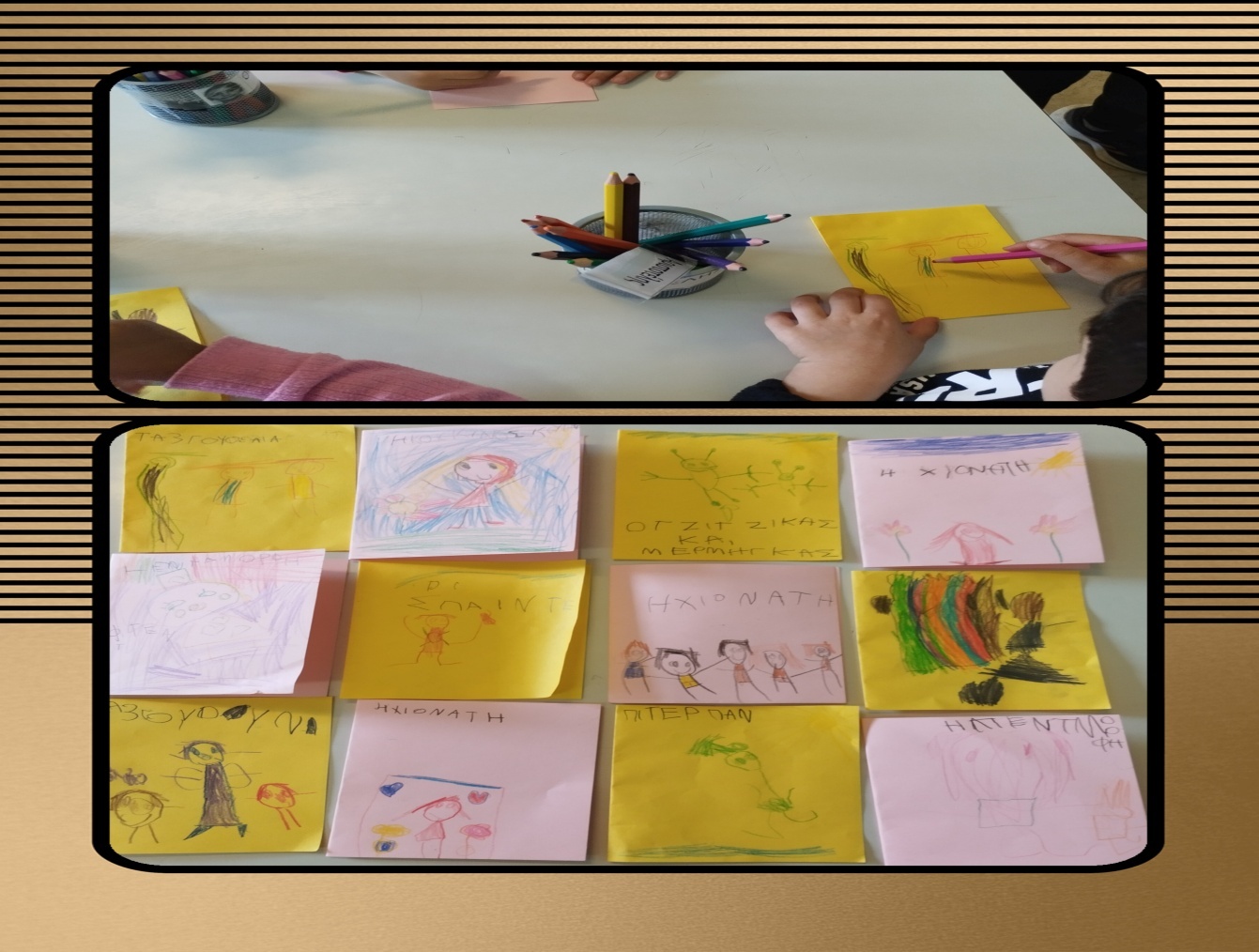 ΔΗΜΙΟΥΡΓΟΥΜΕ ΤΟ ΔΕΝΤΡΟ ΤΗΣ ΓΝΩΣΗΣ
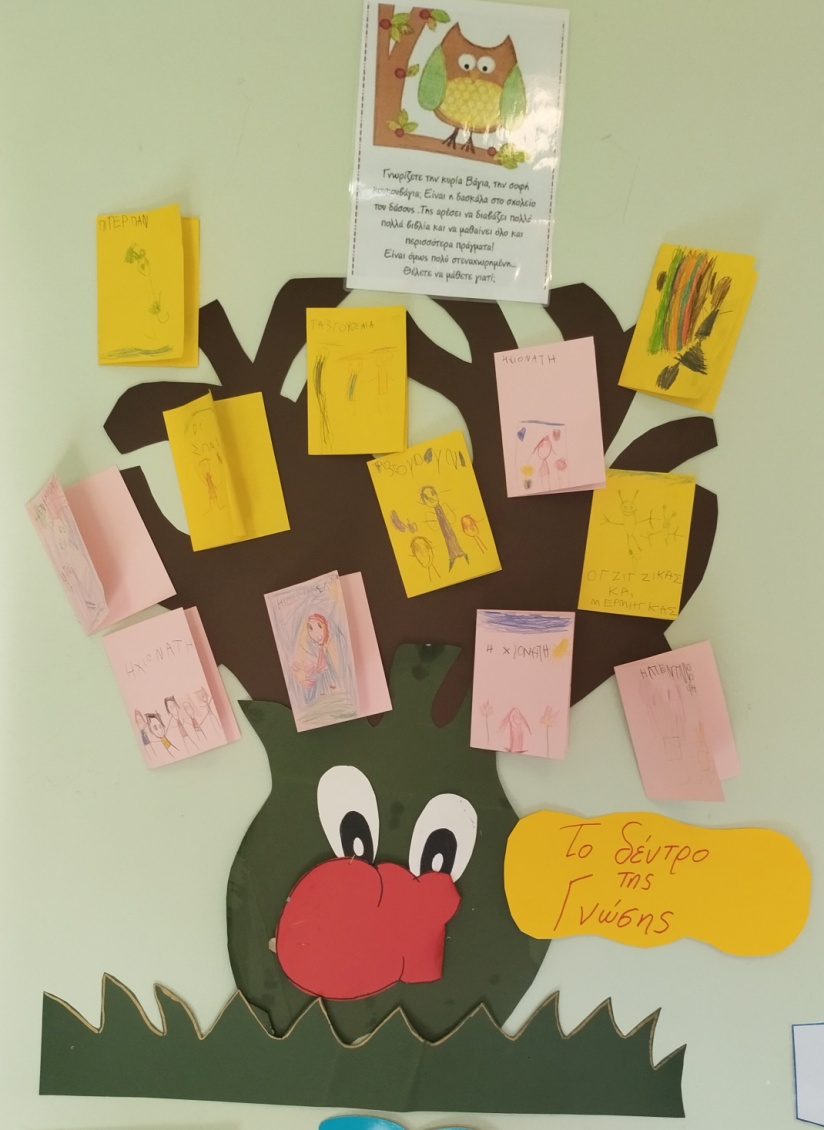 ΕΤΟΙΜΑΖΟΥΜΕ ΤΙΣ ΚΑΡΤΕΣ ΜΕΛΟΥΣ
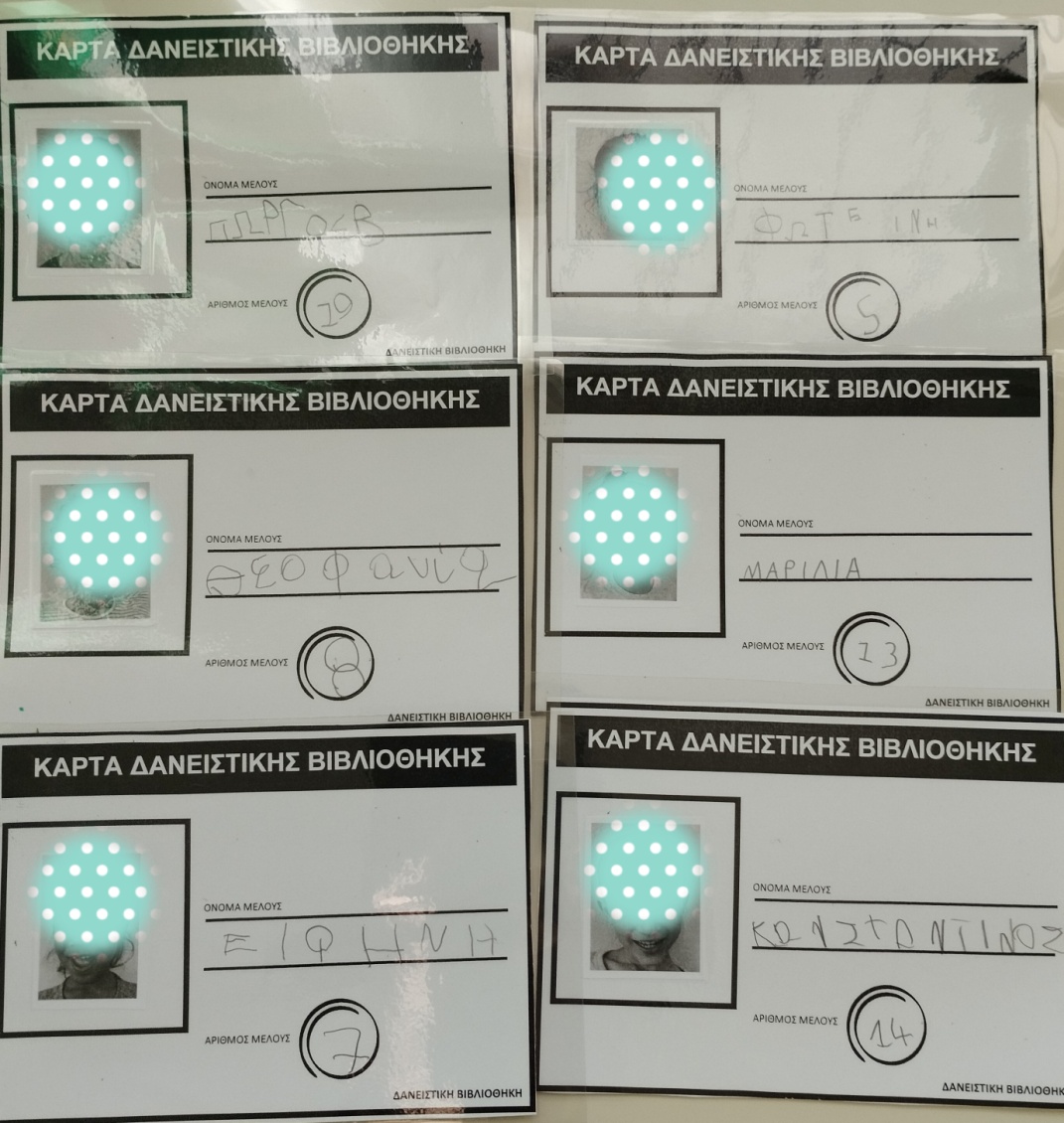 ΜΙΛΑΜΕ ΓΙΑ ΤΟΥΣ ΚΑΝΟΝΕΣ ΚΑΙ ΤΟΥΣ ΖΩΓΡΑΦΙΖΟΥΜΕ
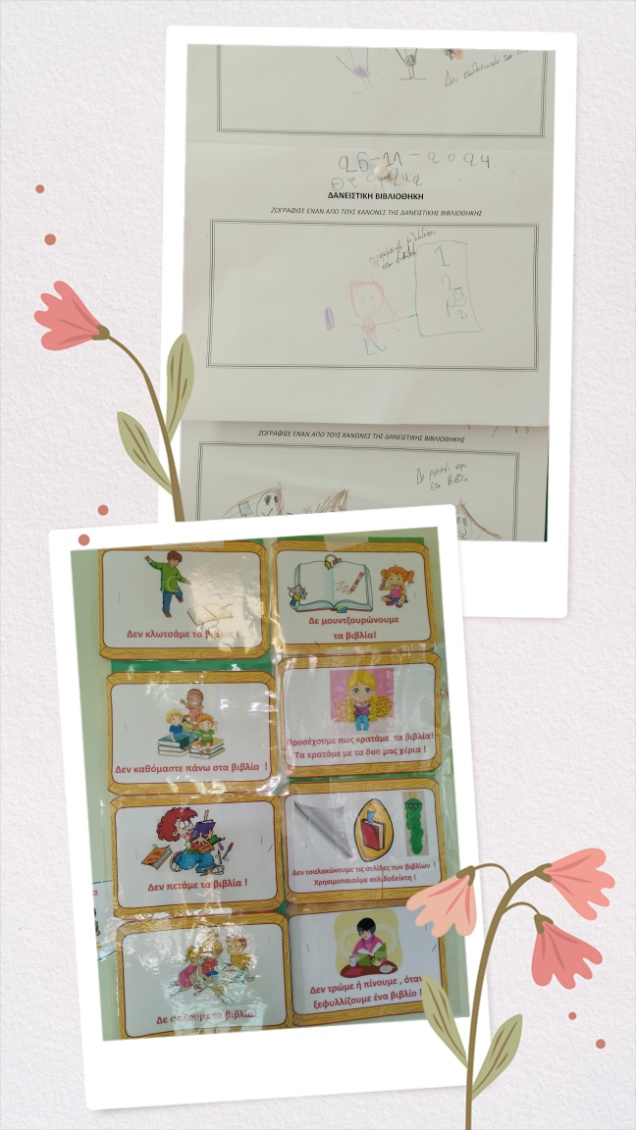 ΤΟΠΟΘΕΤΟΥΜΕ ΤΑ ΒΙΒΛΙΑ ΣΤΗ ΘΕΣΗ ΤΟΥΣ
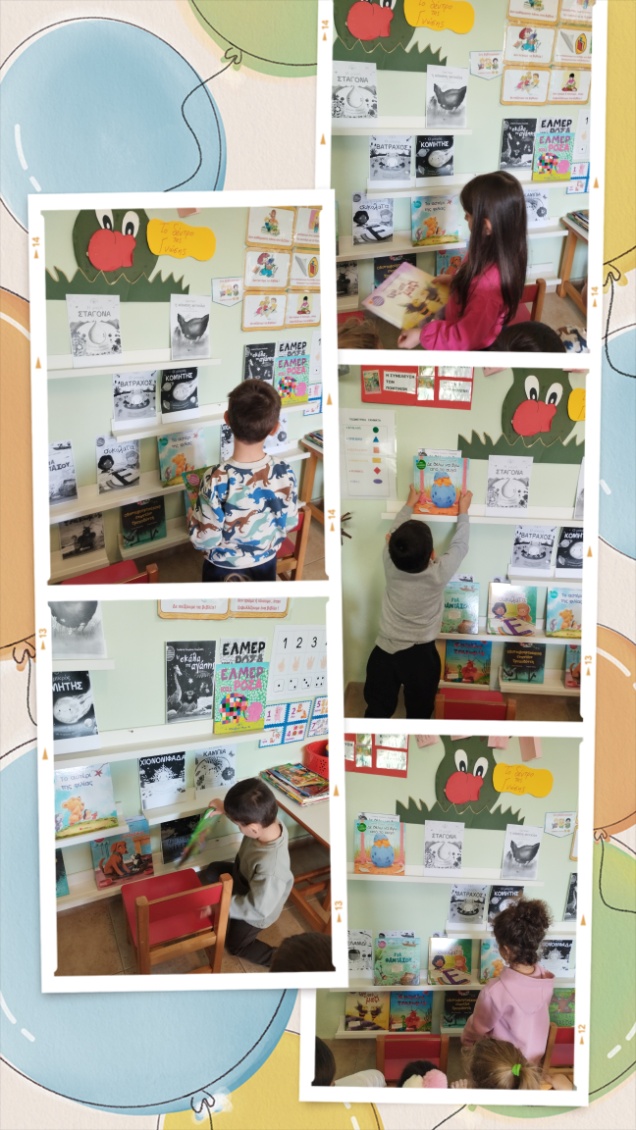 ΟΡΓΑΝΩΝΟΥΜΕ ΤΗ ΓΩΝΙΑ ΤΗΣ ΒΙΒΛΙΟΘΗΚΗΣ
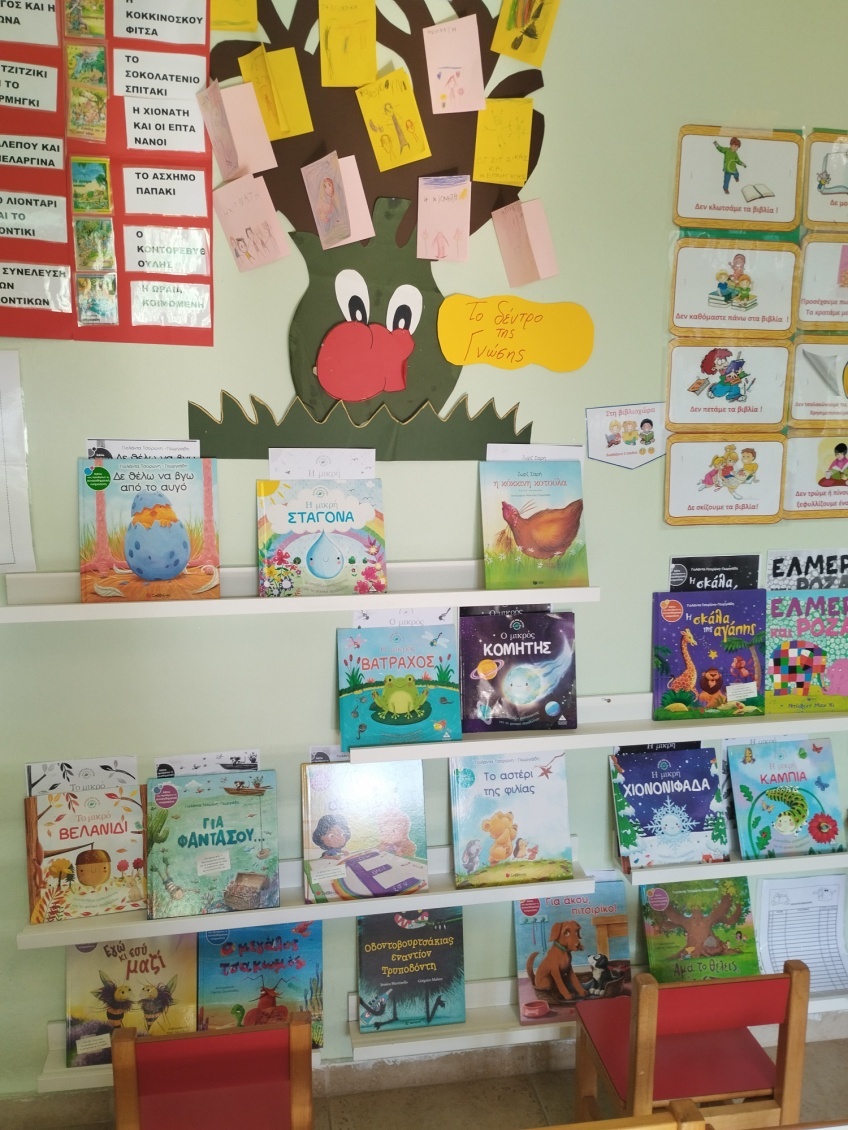 ΖΩΓΡΑΦΙΖΟΥΜΕ ΤΟ ΑΓΑΠΗΜΕΝΟ ΜΑΣ ΒΙΒΛΙΟ
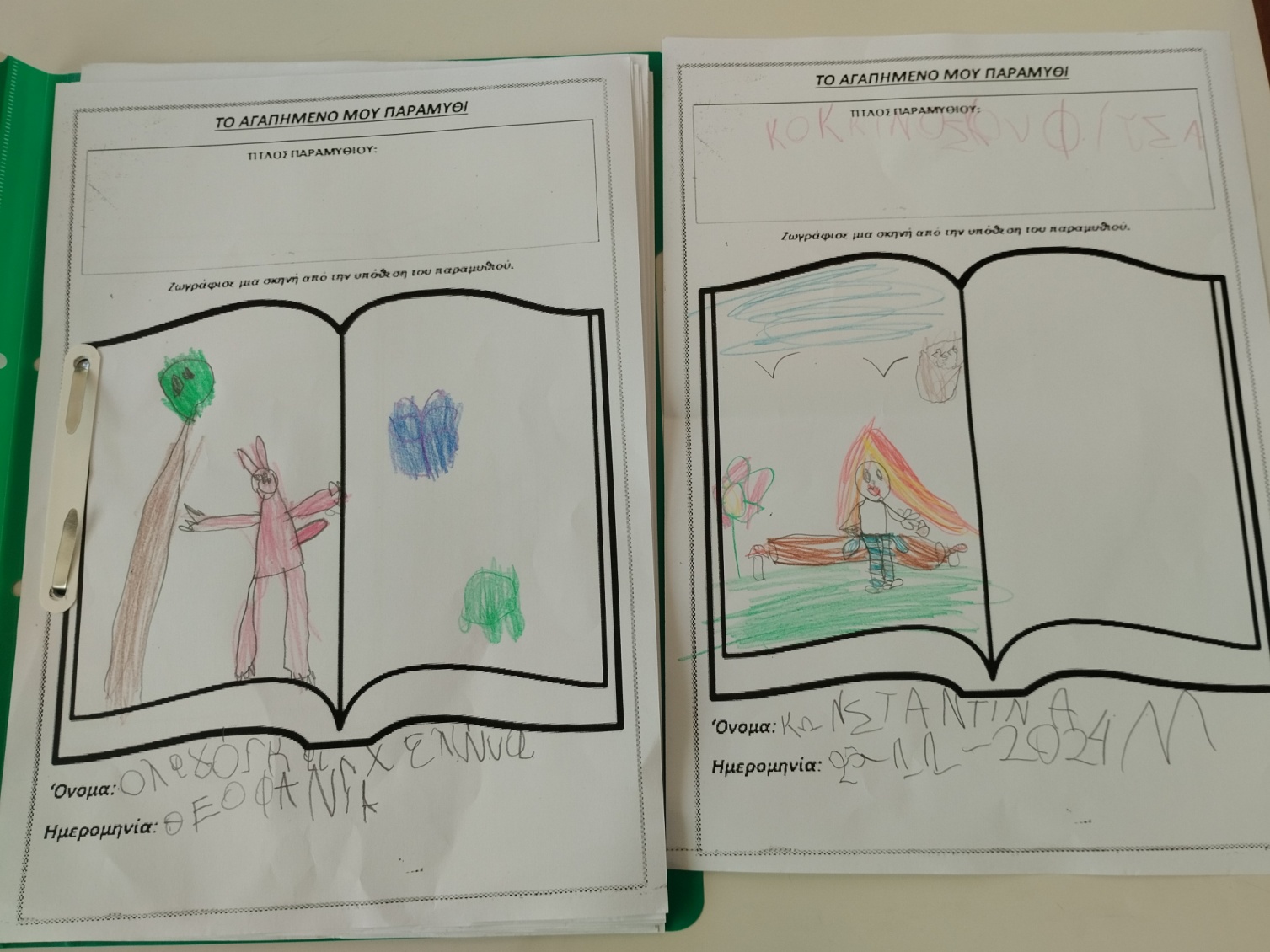 ΟΙ ΣΕΛΙΔΟΔΕΙΚΤΕΣ ΜΑΣ
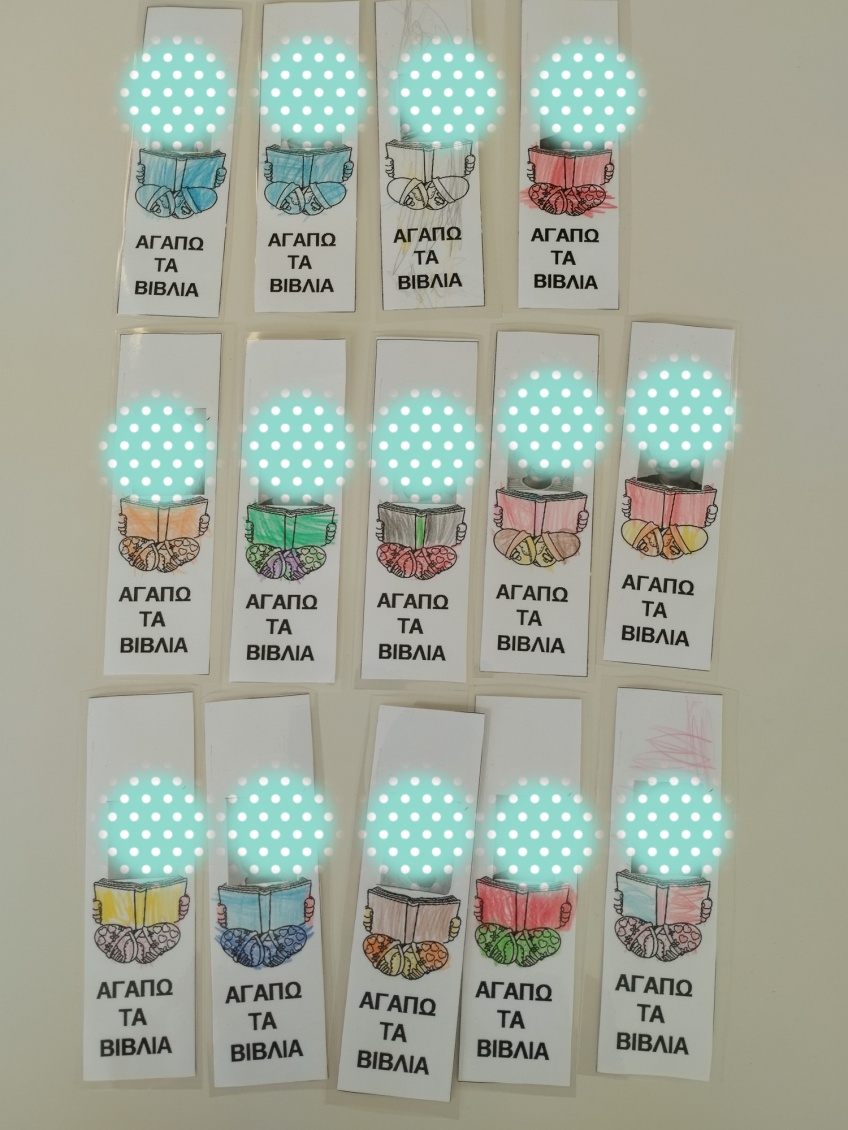 ΟΙ ΣΑΚΟΥΛΕΣ ΔΑΝΕΙΣΜΟΥ ΜΑΣ
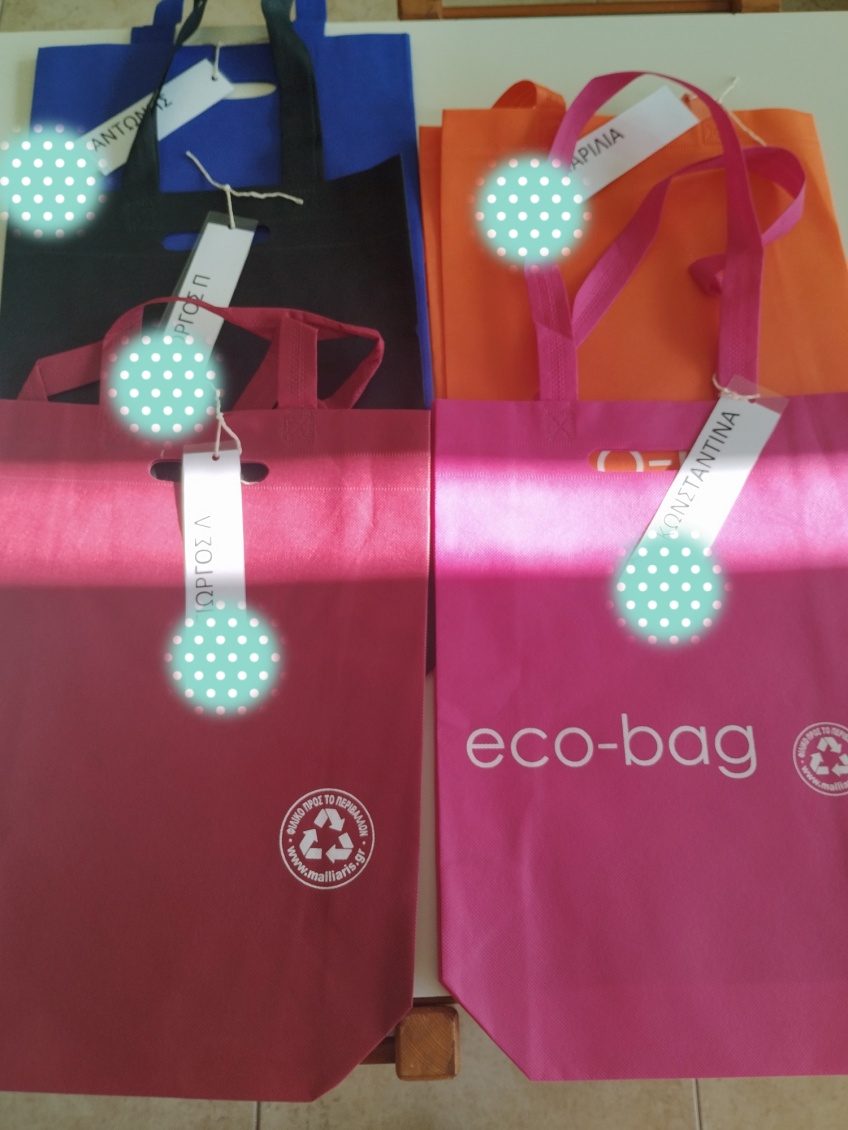 ΕΝΗΜΕΡΩΣΗ ΠΡΟΣ ΤΟΥΣ ΓΟΝΕΙΣ
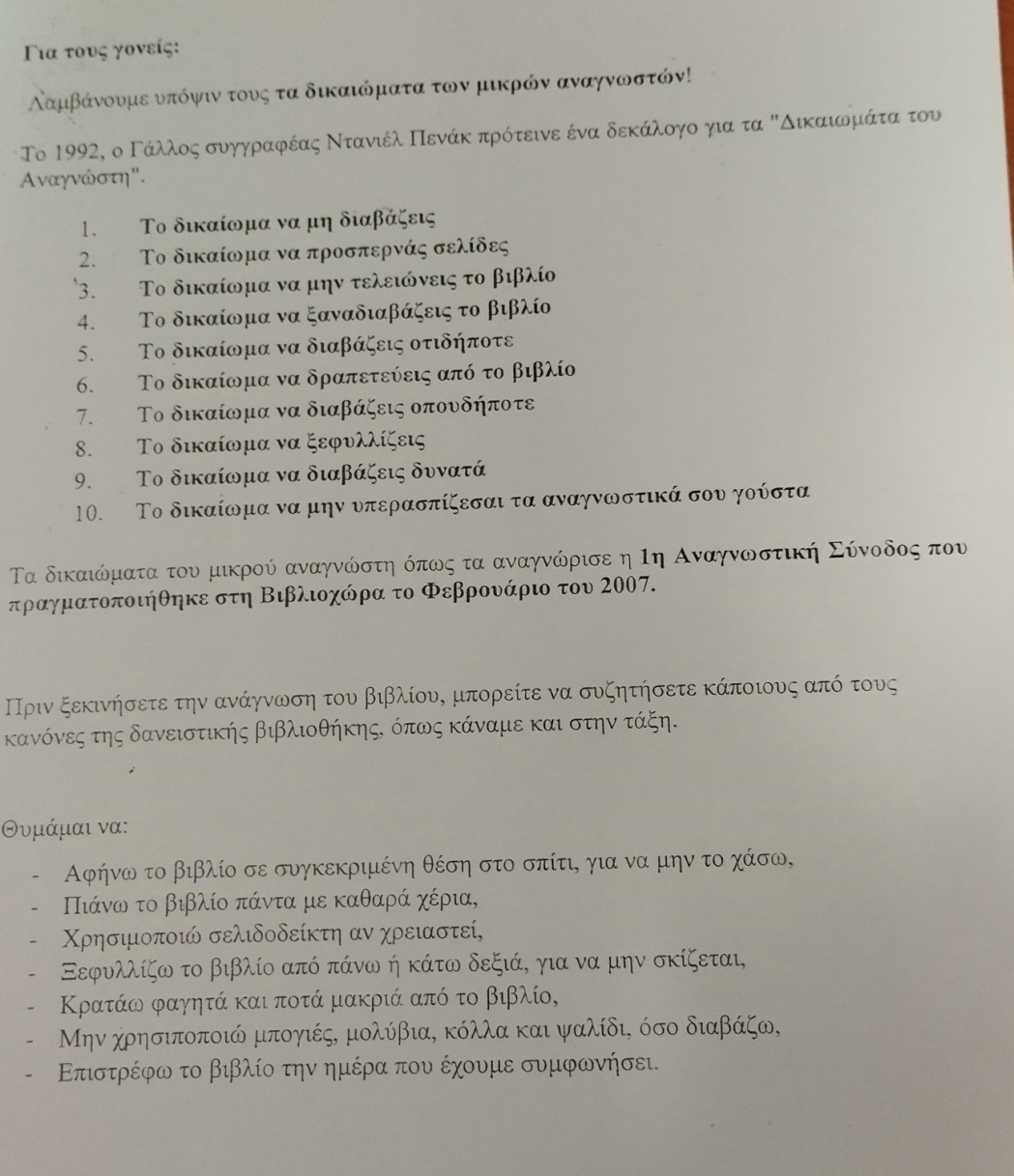 ΤΟ ΣΥΜΒΟΛΑΙΟ ΚΑΙ Η ΕΡΓΑΣΙΑ ΜΑΣ
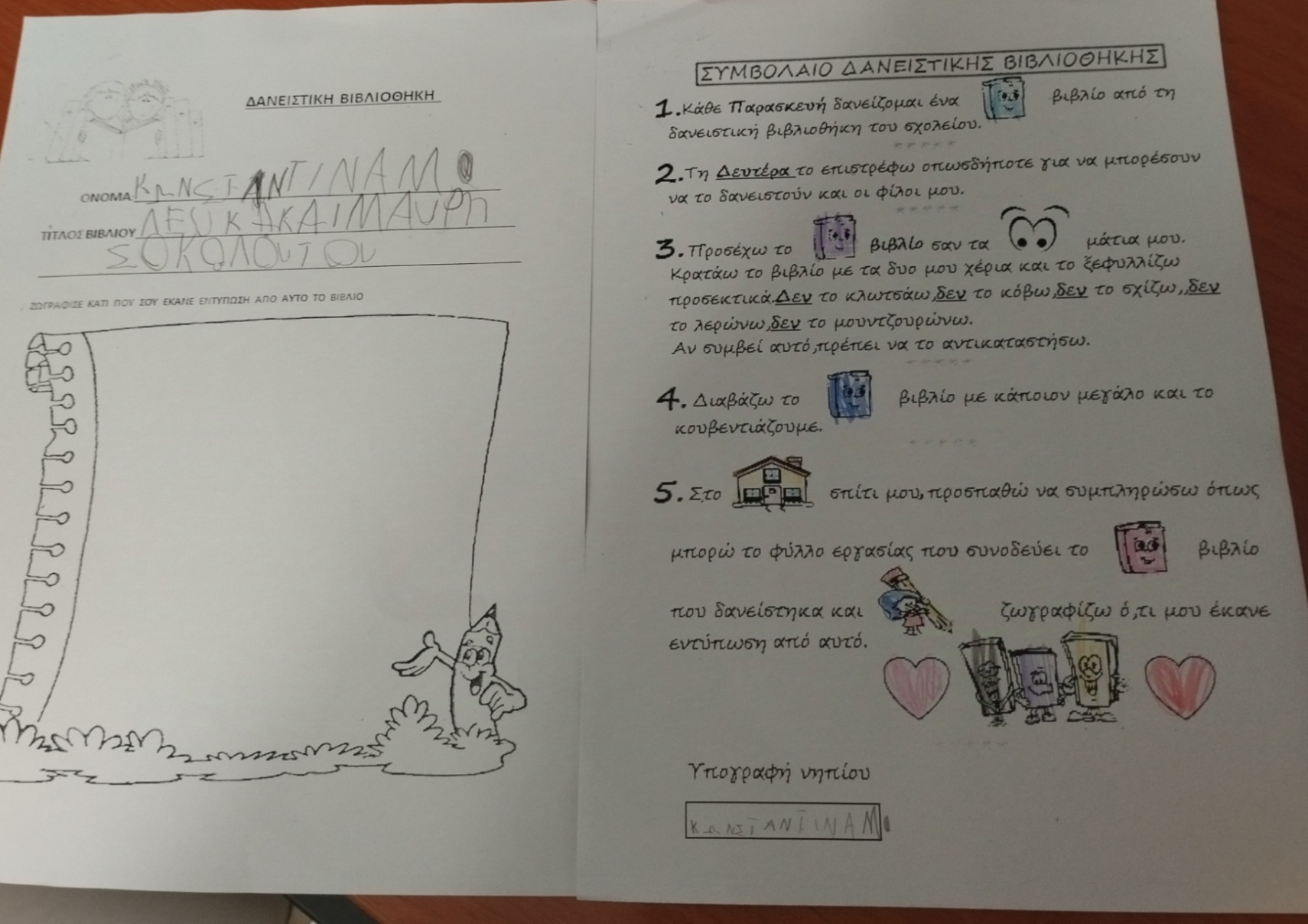